سورة المزّمّل 73– 20 آية
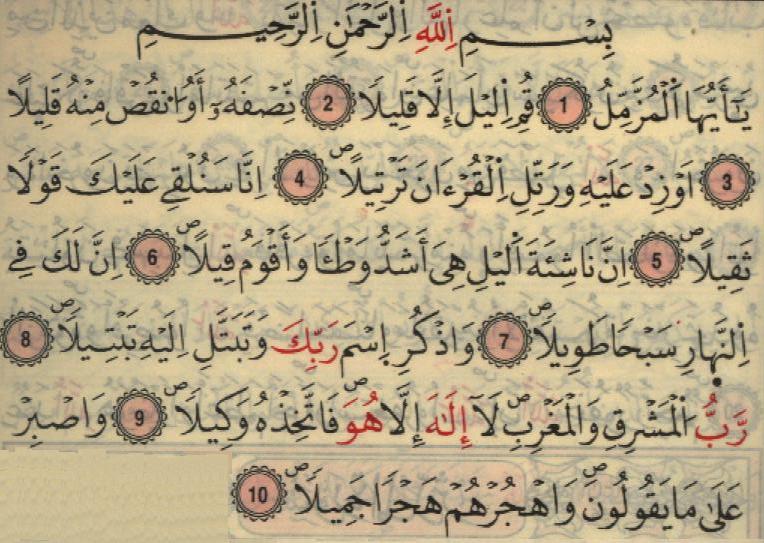 سورة المزّمّل 73– 20 آية
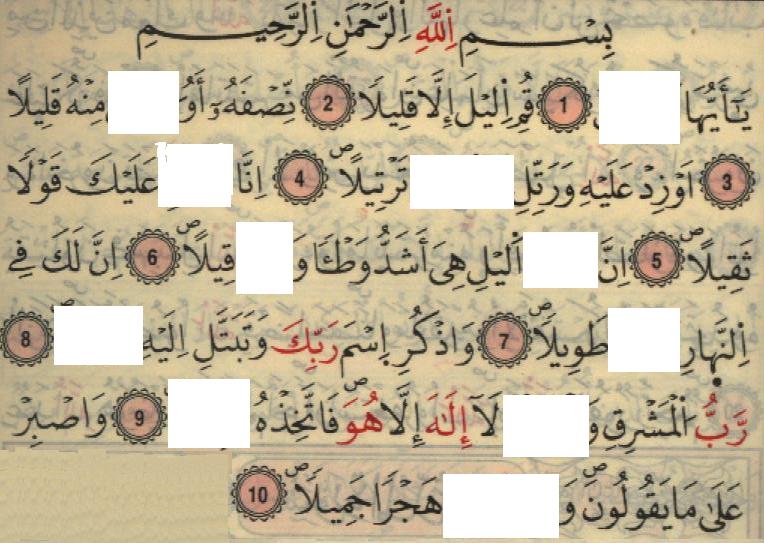 سورة المزّمّل 73– 20 آية
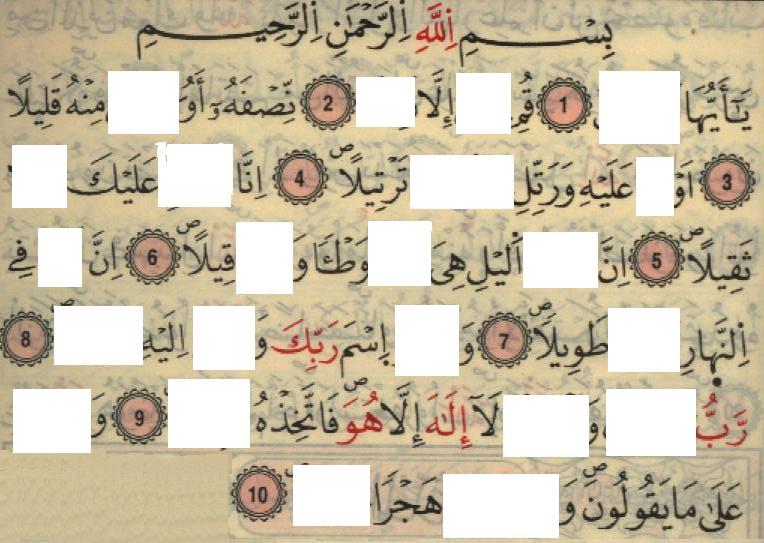 سورة المزّمّل 73– 20 آية
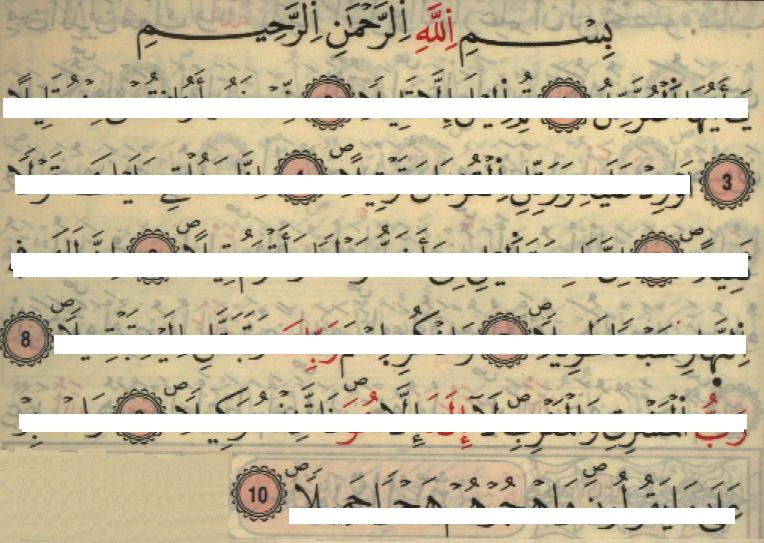 سورة المزّمّل 73– 20 آية
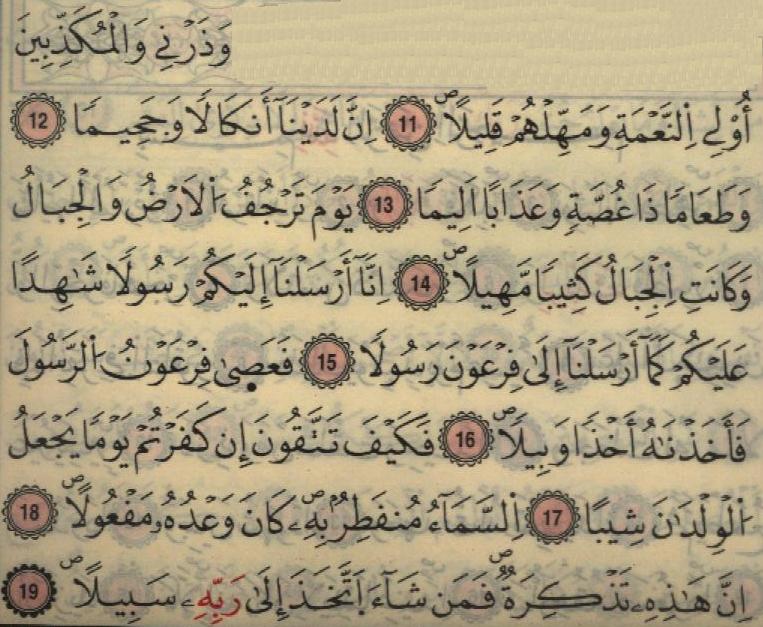 سورة المزّمّل 73– 20 آية
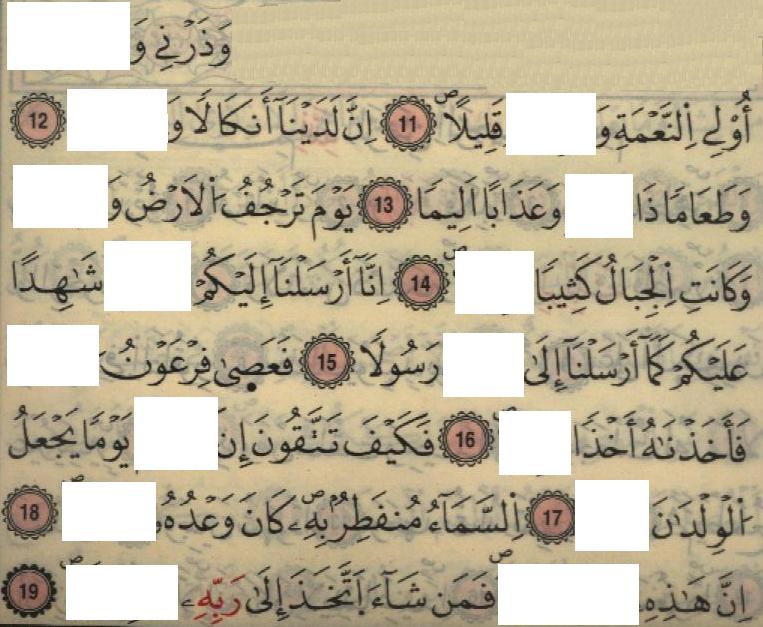 سورة المزّمّل 73– 20 آية
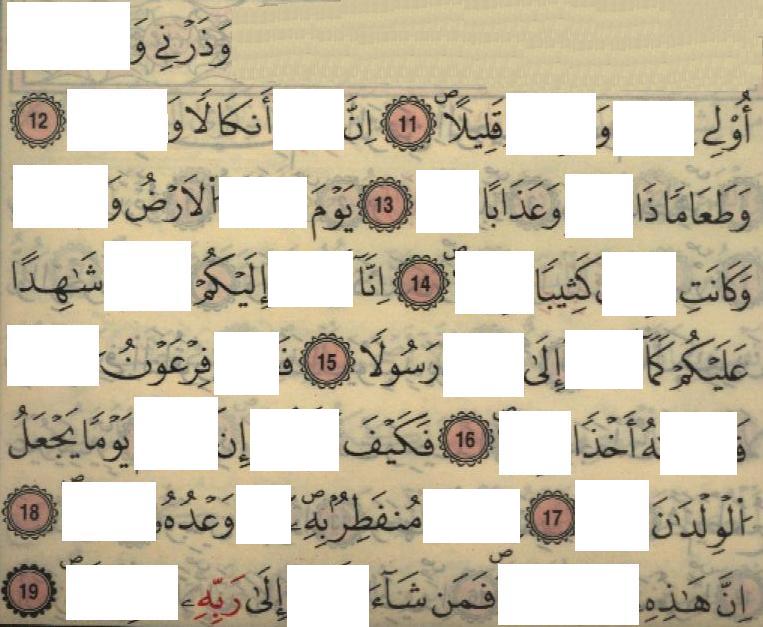 سورة المزّمّل 73– 20 آية
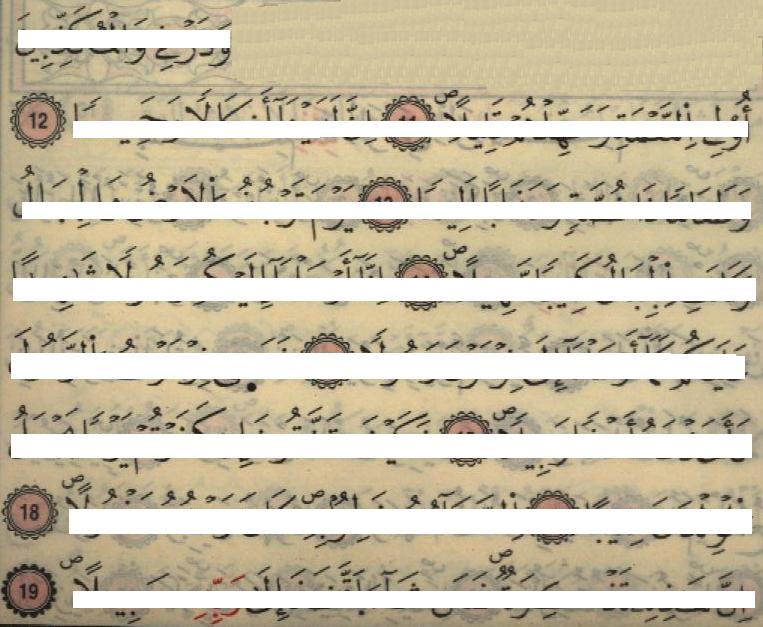 سورة المزّمّل 73– 20 آية
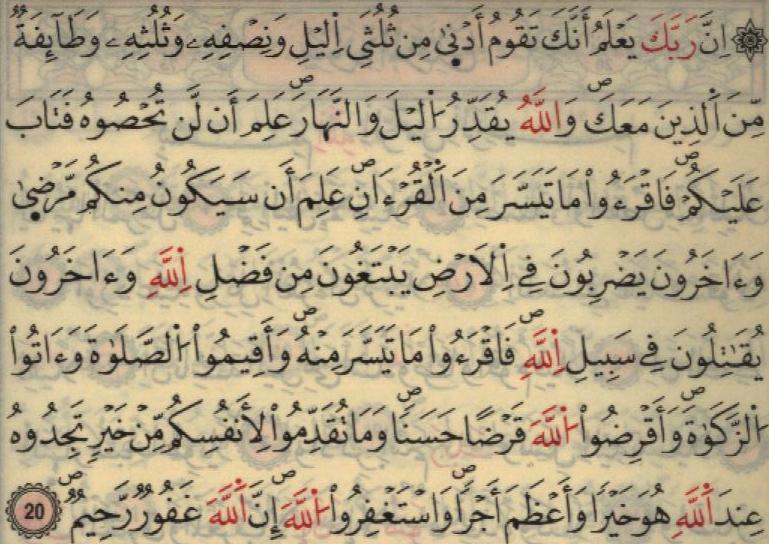 سورة المزّمّل 73– 20 آية
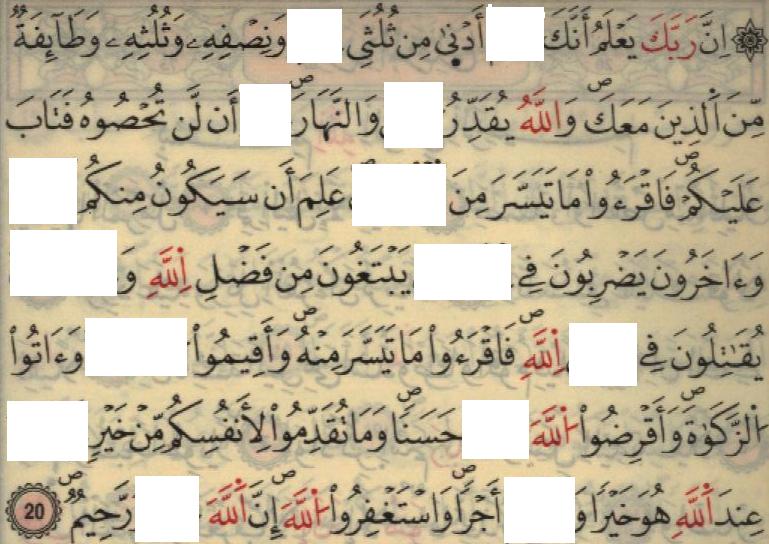 سورة المزّمّل 73– 20 آية
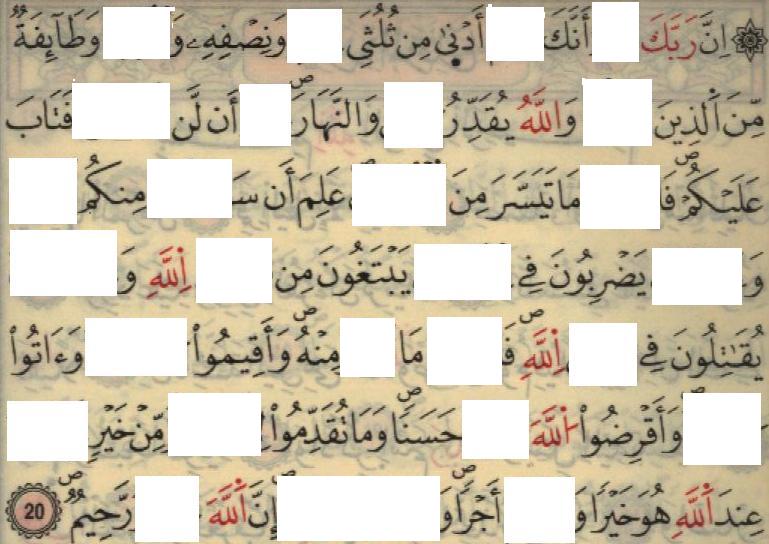 سورة المزّمّل 73– 20 آية
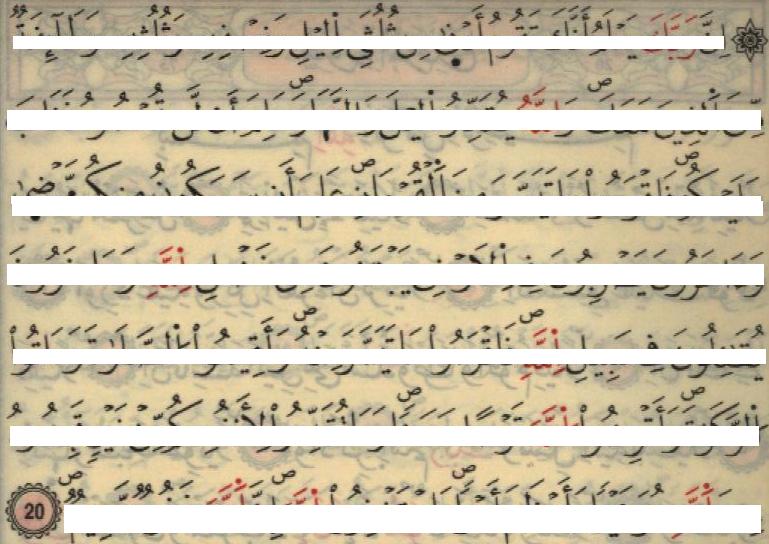